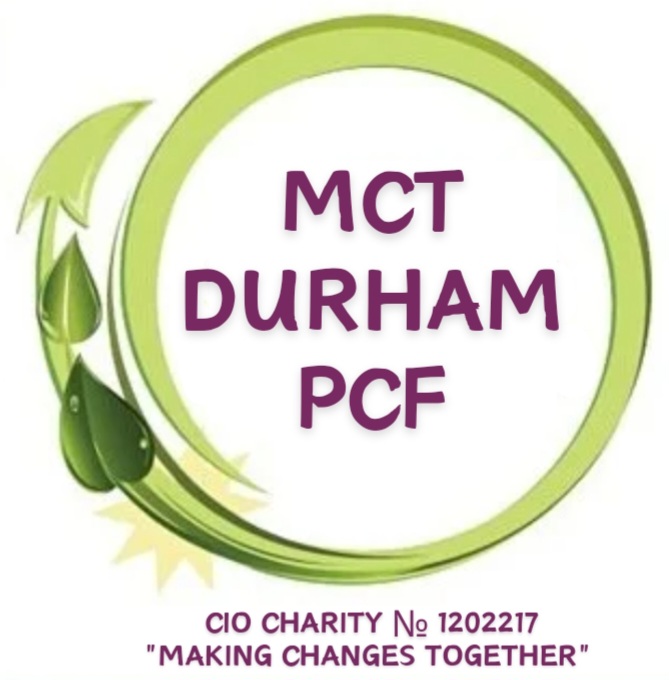 Have Your Say
Have Your Say feedback:
We gathered in all your post it notes at June’s conference and for this slot we will be sharing the following repeated feedback we received for:

Health.

Education.

Services.
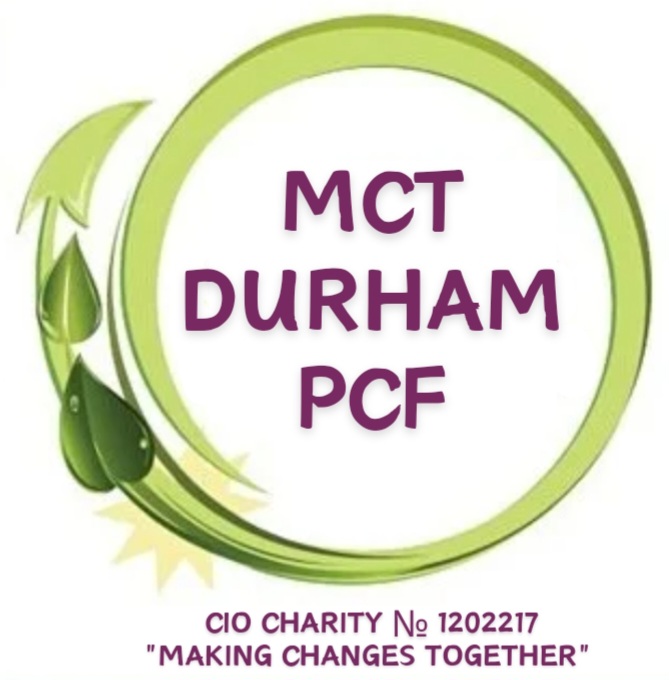 Health
Going Well:
CAMHS is a good service but overworked.  
School nurse system is great.
The social prescriber is fantastic in GP service. 

Not going well:
CAMHS is overworked.  
Waiting lists/times to be seen – not just CAMHS
Generic letters
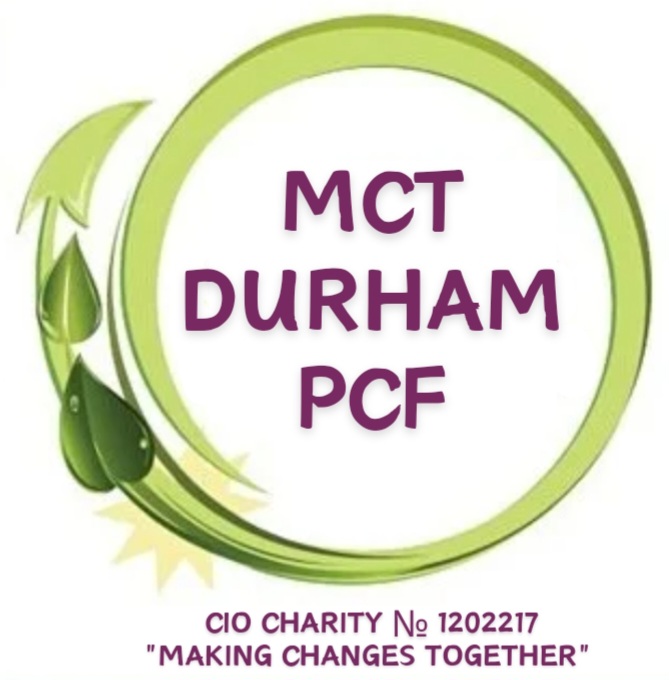 Education
Going Well:
Dedicated and knowledgeable staff in Special Schools
SENDCOs
Teachers & Support Staff

Not going well:
Transitions for education to adult
Communication – School/home/services
Lack of understanding about masking
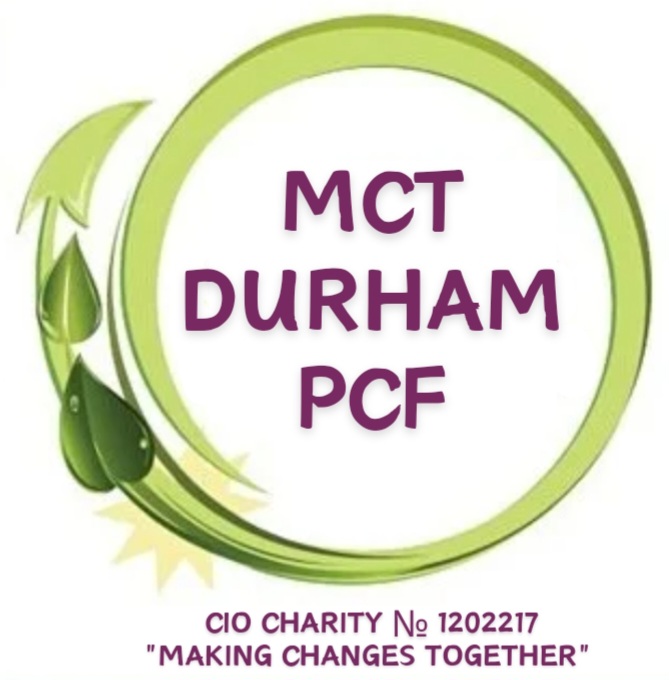 Services
Going Well:
Short Breaks/Short Breaks Providers
SENDIASS
Durham County Carers Support

Not going Well:
SENDIASS capacity
Loss of Rollercoaster 
Access to some services  - waiting lists/criteria/time of service
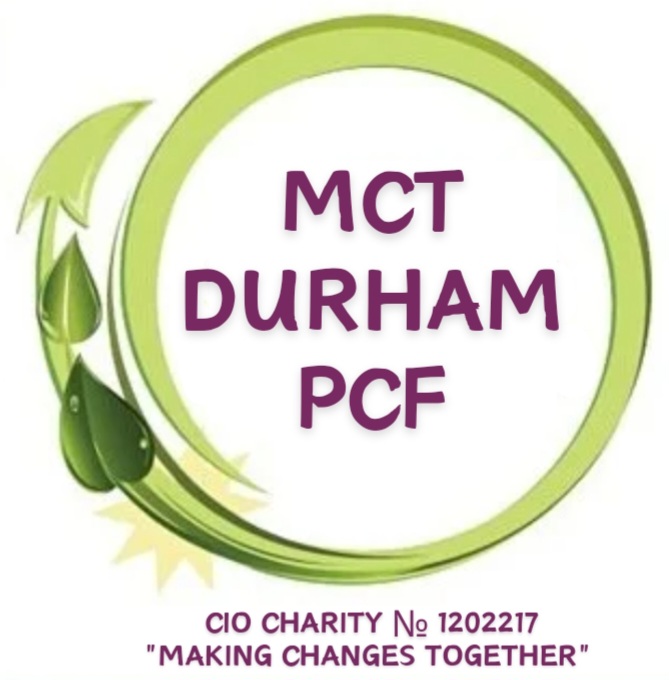 What have we done with this information?
All the feedback we received from you has been typed up and passed on to Education, Social Care and Health departments/leads.
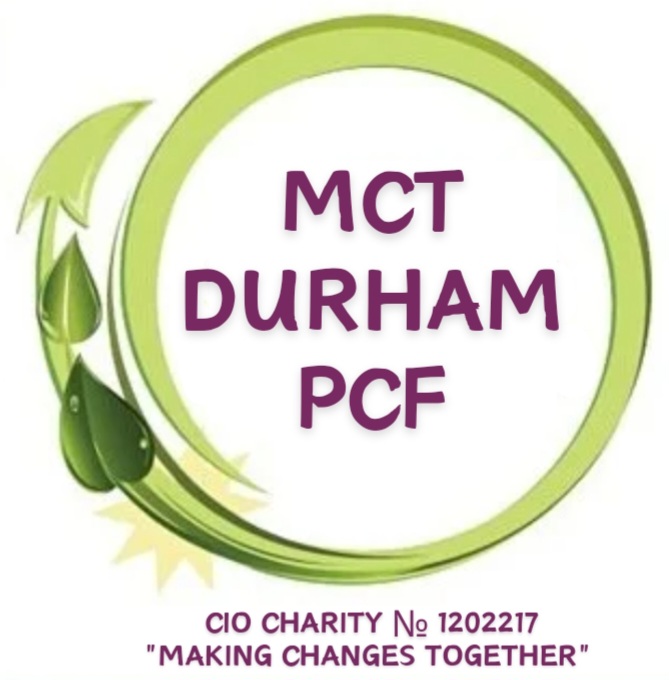 We want you to Have Your Say.
What is going well in education/health/social care?

What is not going well in education/health/social care?  

Write your praise or grievance on a sticky note & place in the decorated bin provided at the front.
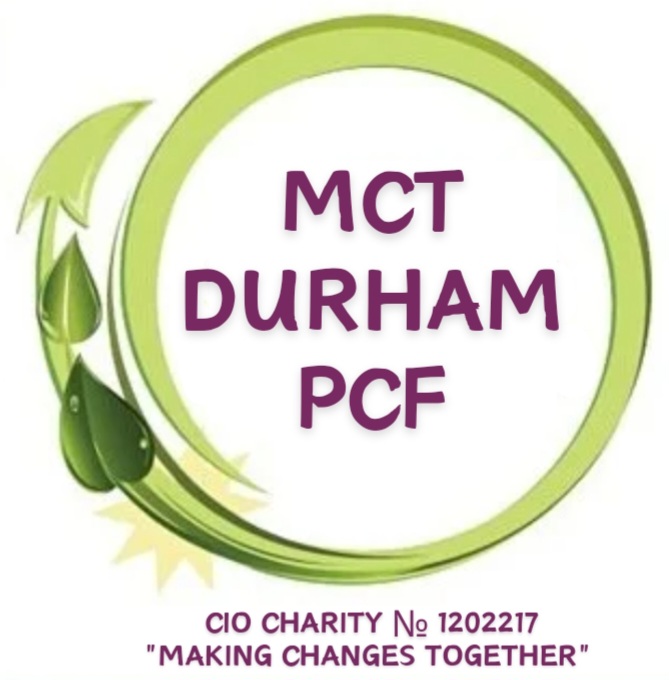